Дифференциация звуков [р]-[р’]в слогах.
Автор: учитель-логопед
Друковская Н.Г.
МКДОУ детский сад «Белочка».
г. Кондрово.
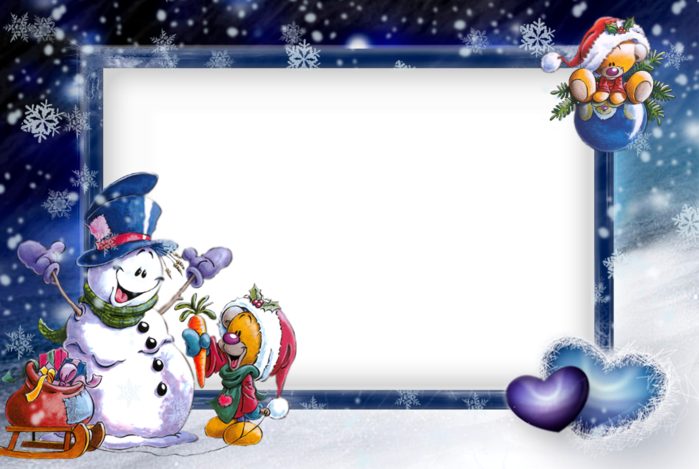 Игра «Снежки» 
Цель: Учить дифференциации звуков [Р]-[Р’] в слогах.
Снеговики слепили снежки. Снежки со звуком[р] лепил снеговик в синей шляпе, а снежки со звуком [р’] снеговик в зеленой шляпе. Догадайся кто какие снежки слепил.
РЮ
РИ
РЕ
РО
РЫ
РА
РЁ
РУ
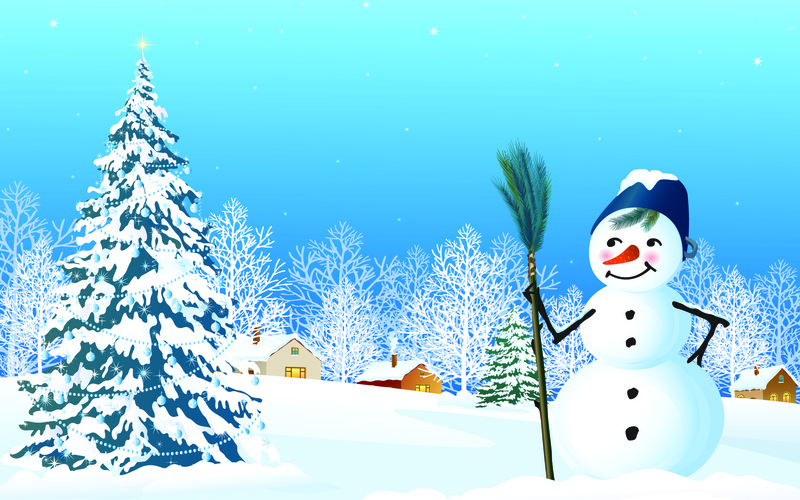 МОЛОДЕЦ!
Пояснительная записка к медиаресурсу.Автор: Друковская Нина Георгиевна.Место работы: МКДОУ детский сад «Белочка» г. Кондрово.Должность: учитель-логопедВид ресурса: презентация PowerPointНазвание ресурса: «Снежки». Дифференциация звуков [р]-[р’] в слогах.Техническое оснащение: компьютер или ноутбук для  воспитанника (индивидуальная работа); компьютер, мультимедиа - проектор и экран (групповая работа).Краткое описание ресурса: Снеговики слепили снежки. Снежки со звуком [р] лепил снеговик в синей шляпе, а снежки со звуком [р’] снеговик в зеленой шляпе. Догадайся кто какие снежки слепил.Цель и задачи ресурса: закрепление дифференциации твердых и мягких согласных [р]-[р’]в  слогах, развитие произвольного внимания. Актуальность и значимость ресурса: возможно использование дошкольными логопедами при коррекции недоразвития фонематического восприятия у детей, родителями для автоматизации навыков. Практическое применение: индивидуальная и групповая работа на логопедических занятиях, самостоятельное выполнение дошкольниками вместе с родителями в виде домашнего задания.Методика работы: 1. Индивидуальная работа. Ребёнок работает за компьютером, контроль правильности выполнения заданий осуществляется   взрослым.2. Групповая работа (с использованием компьютера, проектора и экрана): дети по очереди выходят к компьютеру, выполняют задание для 1-2 слов, остальные комментируют правильность выполнения, при необходимости исправляют ошибки.Иллюстрации (ресурсы интернета).